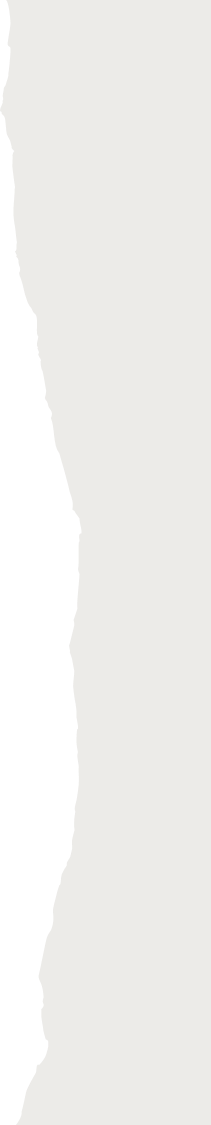 Magdalena ŚwiderPaulina budaPiotr Michalskipaweł Wojciech bogdałBeniamin oskar garabrek
Cyclosporine A changes the expression profile of genes and proteins related to the JAK/STAT signaling pathway in keratinocytes treated with lipopolysaccharide A
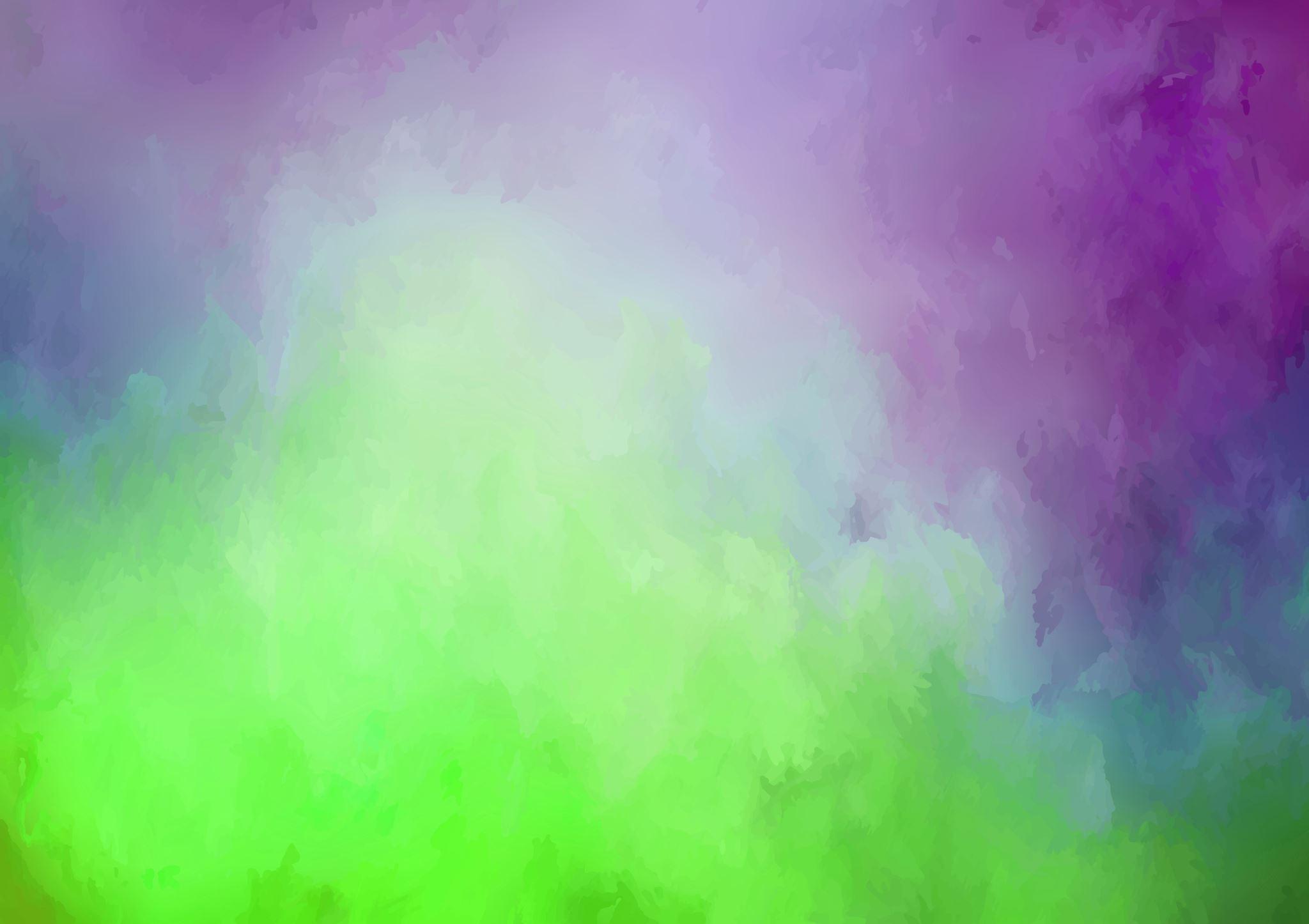 Introduction
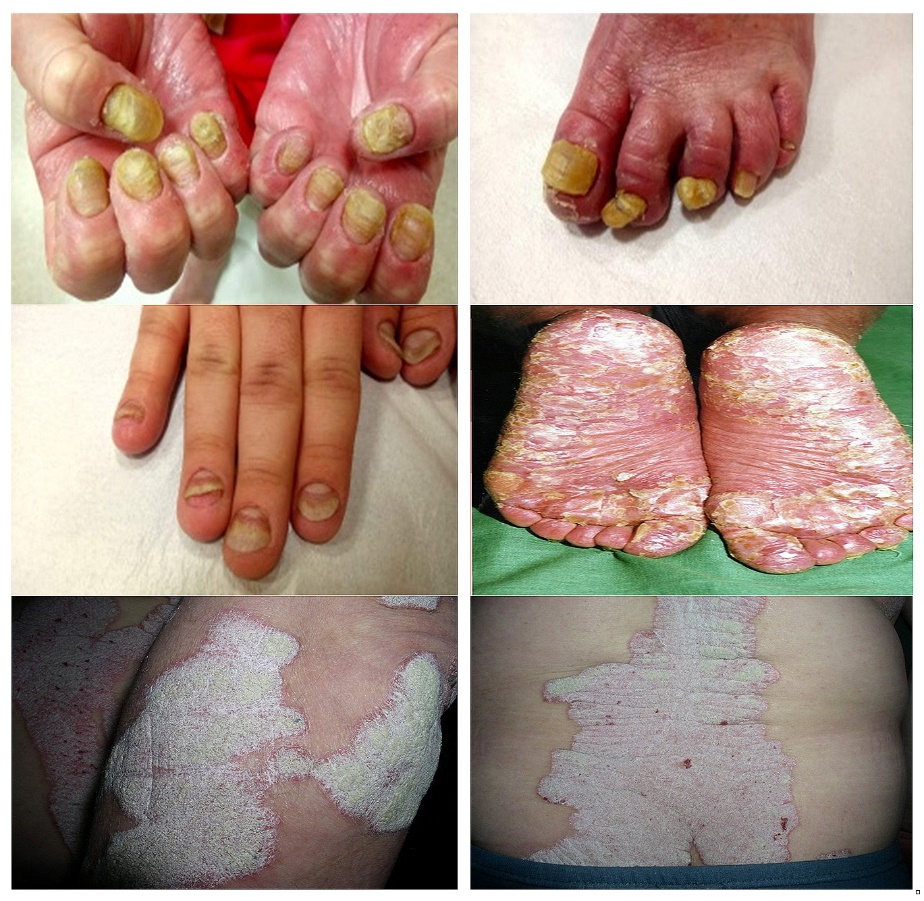 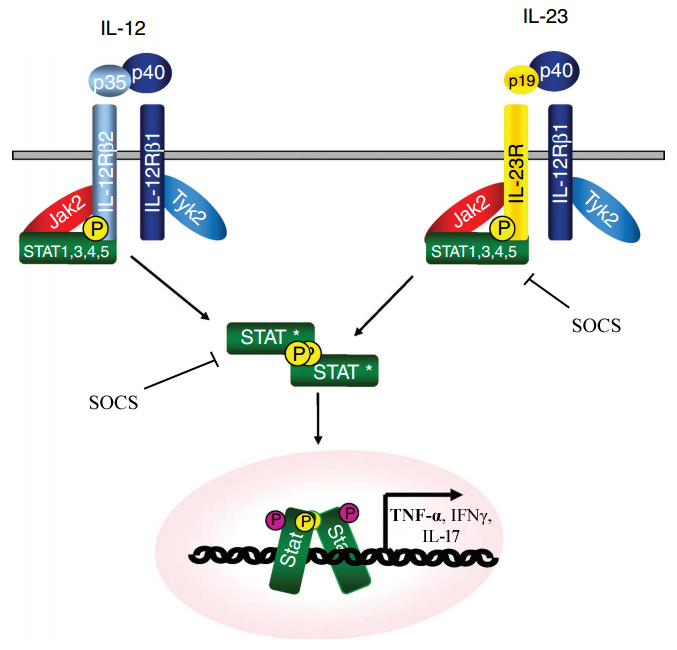 AIM OF THE STUDY
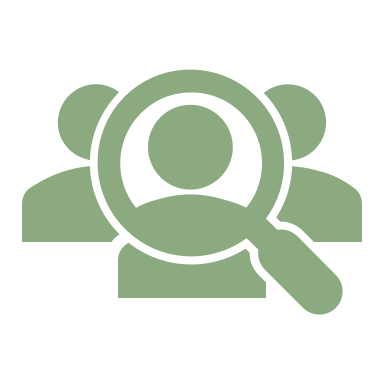 The study aimed to determine the expression pattern of mRNAs and miRNAs related to the IL12/23 signaling pathways in human keratinocytes culture exposed to liposaccharide A (LPS) and next CsA in comparison with the untreated cells.
Material and methods
Control (C)
LPS
HaCaT cell culture
Cyclosporin A
Total RNA extraction
Quantitative assessment
Qualitative assessment
Total RNA
Microarray
mRNA  HG-U133A
Analysis of microarray’s results
Results
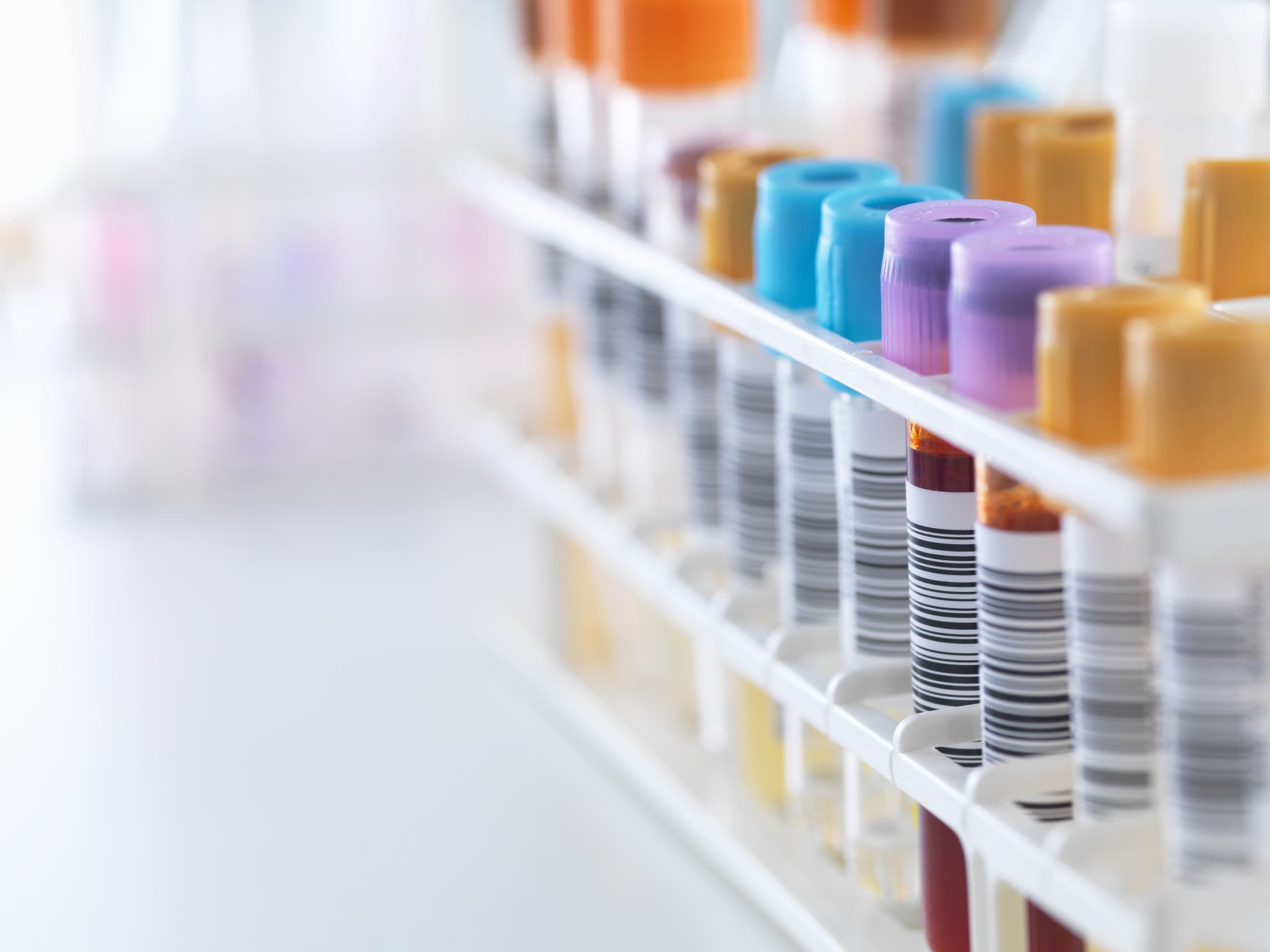 Conclusion
During therapy with cyclosporin A, it was confirmed the activation of the JAK/STAT cascade, and STAT3 might be a complementary molecular marker in monitoring the effectiveness of cyclospo therapy.